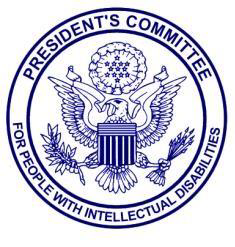 The President’s Committee for People with Intellectual Disabilities (PCPID)
September Meeting 
September 26-27, 2024
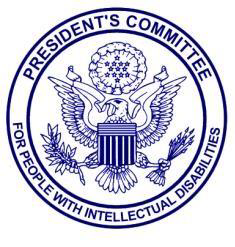 DAY TWO:FRIDAY, SEPTEMBER 27
Welcome / Call to Order
Jim BrettPCPID Chair
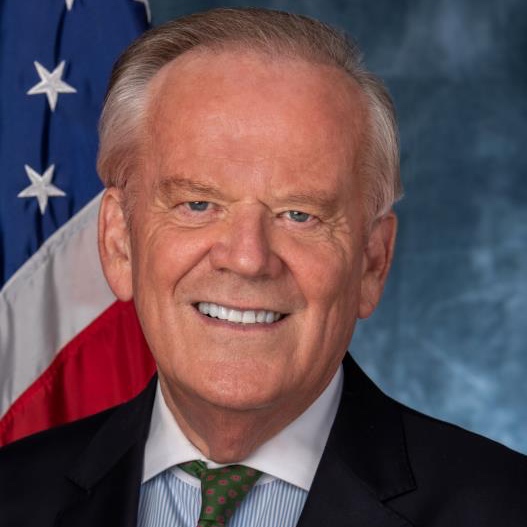 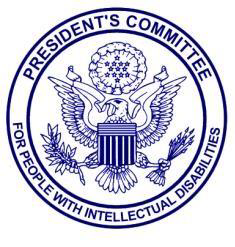 PART I – Surfacing the Barriers
PCPID Citizen MembersDescribing one leading barrier you are observing in your  community for People with Intellectual Disabilities and their Families
Gabriel Martinez, Arizona 
James Meadours, Texas 
Lucy Meyer, California 
Tia Marie Nelis, Illinois 
Santa Elia Perez, Nevada 
Nick Perry, Georgia 
Hillary Dunn Stanisz, Massachusetts 
James Trout, Virginia 
Liz Weintraub, Maryland 
Jordyn Zimmerman, Ohio
5
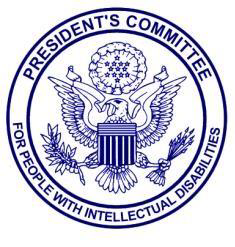 PART II – Addressing the Barriers
PCPID Ex Officio Member Agencies: Initiatives for People with Intellectual Disabilities and their Families
Taryn Williams, Assistant Secretary, Office of Disability Employment Policy (ODEP)
U.S. Department of Labor 

Kelly Buckland, Disability Policy Advisor, U.S. Department of Transportation 

Todd Wilson, Team Lead for the Money Follows the Person (MFP) Demonstration
Centers for Medicare & Medicaid Services (CMS), U.S. Department of Health and Human Services 

Jeanine LaFratta, Trial Attorney, HUD’s Office of General Counsel, Office of Fair Housing, 
U.S. Department of Housing and Urban Development 

Shannon O’Neill, Education Program Specialist & Ashley Brizzo, Director, Training and Services Programs Division Office of Special Education and Rehabilitative Services (OSERS), U.S. Department of Education
7
PCPID Ex Officio Member Agencies: Initiatives for People with Intellectual Disabilities and their Families
Taryn Williams, Assistant Secretary
Office of Disability Employment Policy (ODEP) 
U.S. Department of Labor
[Speaker Notes: NOT USING SLIDES]
PCPID Ex Officio Member Agencies: Initiatives for People with Intellectual Disabilities and their Families
Kelly Buckland, Disability Policy Advisor 
U.S. Department of Transportation
[Speaker Notes: NOT USING SLIDES]
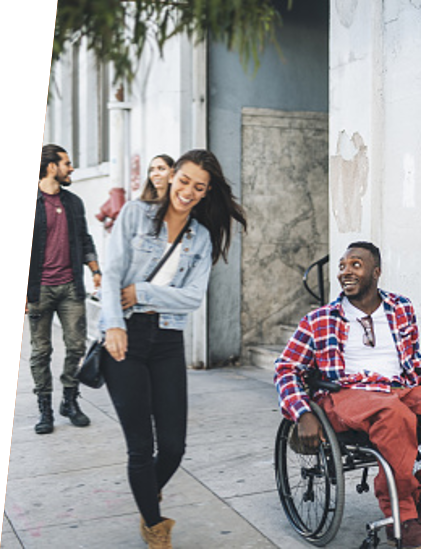 Actions to Advance USDOT Disability Policy PrioritiesApril 2024
USDOT Disability Policy Priorities
DOT Disability Policy Priorities and Foundational Actions
Enable safe and accessible air travel
Enable multimodal accessibility of public rights-of-way
Enable access to good-paying jobs and business opportunities for people with disabilities
Enable accessibility of electric vehicle charging & automated vehicles
Reinvigorate programmatic enforcement of the Air Carrier Access Act, Americans with Disabilities Act, Section 504 of the Rehabilitation Act, and Section 508 of the Rehabilitation Act
Advance diversity, equity, inclusion, and accessibility in the DOT workforce
Address gaps in data on people with disabilities to inform policymaking
Ensure all DOT meetings and resources are fully accessible to people with disabilities
Priority: Enable Safe and Accessible Air Travel
More than 12,000 wheelchairs were mishandled on flights between October 2022 and October 2023. Enabling passengers to stay in their personal wheelchairs on aircraft will increase the safety and dignity of air travel and increase access for travelers with disabilities.
USDOT Actions to Enable Safe and Accessible Air Travel
Develop and advance a research roadmap, building from the Access Board / TRB Report on the Feasibility of Wheelchair Securement Systems on Passenger Aircraft, to support future rulemaking​
Issue rulemaking on Ensuring Safe Accommodations for Air Travelers with Disabilities Using Wheelchairs​
Issue NPRM and Final Rule on Accessible Lavatories on Single-Aisle Aircraft: Part 2​
Expand compliance and enforcement activities related to the Air Carrier Access Act and its implementing regulation in 14 CFR Part 382
Educate people with disabilities about their rights under ACAA and how to exercise them​​
Priority: Enable Safe and Accessible Air Travel
Completed. The research roadmap was published on USDOT's website and promoted as part of the July 2023 anniversary of the ADA. USDOT plans to complete this roadmap by December 2025. 
USDOT’s commitment to this goal was further highlighted in the 2024 Equity Action Plan Update, published in February 2024.
Priority: Enable Safe and Accessible Air Travel
Completed. The final rule was published in August 2023. Accessible lavatories will be required on new large single-aisle aircraft. In the short term, the rule requires airlines to provide accessible lavatory interior features, to improve the safety and accessibility of on-board wheelchairs (OBWs), and to inform passengers on request about lavatory accessibility. In the long term, the rule requires airlines to install lavatories large enough for a passenger using an OBW, along with an attendant. This rule is expected to benefit millions of individuals with mobility impairments who cannot independently access the lavatory.
Priority: Enable Safe and Accessible Air Travel
Completed. In December 2023, the Office of Airline Consumer Protection (OACP) revised travel tips for wheelchair users on its website in order to further educate passengers with disabilities about the benefits of sharing information in advance with the airlines about their wheelchairs and scooters. Among other things, the updates instruct passengers to provide notice in advance to airlines whenever possible, to share device information (e.g., weight and dimensions) for better handling, and to check with the airline if it offers a wheelchair information request form.
Priority: Enable Safe and Accessible Air Travel
In Progress. In February 2024, Secretary Buttigieg announced a new proposed rule to strengthen ACAA implementation to ensure airline passengers who use wheelchairs can travel safely and with dignity. The notice of proposed rulemaking (NPRM) was posted in March 2024.
NPRM – Ensuring Safe Accommodations for Air Travelers with Disabilities Using Wheelchairs
The proposed rule would take major actions in three key areas:
Penalties and remedies for wheelchair mishandling
Mishandling wheelchairs as automatic violations of the ACAA
Prompt repair or replacement of damaged wheelchairs
Loaner wheelchair accommodations
Safe, dignified, and prompt assistance
Enhanced airline employee training
Prompt return of delayed wheelchair
Safe and dignified assistance
Prompt assistance
Improved standards on planes
Improved standards for on-board wheelchairs
Notifications after loading and unloading
Airline Passengers with Disabilities Bill of Rights
The Bill of Rights applies to people with disabilities traveling on flights to, from, and within the United States. It describes the fundamental rights of air travelers with disabilities under the Air Carrier Access Act.
The Right to Be Treated with Dignity and Respect
The Right to Receive Information About Services and Aircraft Capabilities and Limitations
The Right to Receive Information in an Accessible Format 
The Right to Accessible Airport Facilities
The Right to Assistance at Airports
The Right to Assistance on the Aircraft
The Right to Travel with an Assistive Device or Service Animal
The Right to Receive Seating Accommodations
The Right to Accessible Aircraft Features
The Right to Resolution of a Disability-Related Issue
Priority: Enable Multimodal Accessibility of Public Transportation Facilities, Vehicles, and Rights-of-Way
According to the National Transit Database in 2022, nearly 17% of all transit stations in the U.S. were not accessible. As of 2023, FHWA has not accepted ADA Transition Plans for 4 States and territories. Our streets should be safe for everyone, regardless of age or ability.
USDOT Actions to Enable Multimodal Accessibility of Public Transportation Facilities, Vehicles, and Rights-of-Way
Issue NPRM and Final Rule on Accessibility Standards for Pedestrian Facilities in the Public Right-of-Way and promote awareness and adoption  ​
​Require State and local DOTs to complete ADA Transition Plans to eliminate legacy inaccessible infrastructure and work with them to implement ADA transition plans through formula and discretionary funding in the BIL; Enforce ADA compliance in new investments​
Promote opportunities for infrastructure investment in rural and Tribal communities, where roadways, sidewalks, and street crossings may be in need of repair​
Issue NPRM and Final Rule on Equitable Access to Transit Facilities, updating minimum guidelines​
Make legacy transit rail stations and facilities accessible through the All Stations Accessibility Program in the BIL and enforce ADA compliance in new investments in rail stations and vehicles​
Enforce ADA compliance in existing and new investments in Amtrak stations and rail vehicles​
Promote opportunities for federal funding and financing to expand transportation alternatives for people with disabilities living in rural communities​
Priority: Enable Multimodal Accessibility of Public Transportation Facilities, Vehicles, and Rights-of-Way
Completed. ROUTES released a revised Rural Grant Applicant Toolkit for Competitive Federal Transportation Funding (November 2023) and companion DOT Discretionary Grants Dashboard (May 2023) to help communities navigate and apply for discretionary opportunities. The revised Toolkit and Dashboard provide expanded content on DOT requirements related to Civil Rights and Nondiscrimination and identify grants that can be used for projects that improve accessibility.
Priority: Enable Multimodal Accessibility of Public Transportation Facilities, Vehicles, and Rights-of-Way
Completed. ROUTES released a revised Rural Grant Applicant Toolkit for Competitive Federal Transportation Funding (November 2023) and companion DOT Discretionary Grants Dashboard (May 2023) to help communities navigate and apply for discretionary opportunities. The revised Toolkit and Dashboard provide expanded content on DOT requirements related to Civil Rights and Nondiscrimination and identify grants that can be used for projects that improve accessibility.
Priority: Enable Access to Good Paying Jobs and Business Opportunities
The labor force participation rate of American adults with disabilities is approximately half of that of the population of adults without disabilities, and the unemployment rate is approximately double.
USDOT Actions to Enable Access to Good Paying Jobs and Business Opportunities
Incorporate standard language on encouraging hiring of people with disabilities in discretionary DOT grant NOFOs and explanatory materials.
Engage state, local, and private sector leaders to encourage programs that prioritize hiring of people with disabilities in DOT-funded projects​
Promote Disadvantaged Business Enterprise (DBE) program to the disability community​
Incorporate standard language encouraging hiring of people with disabilities in DOT direct contracts​
Coordinate with other federal agencies on regulatory and policy actions to expand broadband​
Priority: Enable Accessibility of Electric Vehicle Charging and Automated Vehicles
Current ADA standards do not fully address EV charging infrastructure, risking lack of access for people with disabilities. For example, the weight of EV charging cables makes them inaccessible to some.
USDOT Actions to Enable Accessibility of Electric Vehicle Charging and Automated Vehicles
Accelerate development and adoption of accessibility standards for rollout of the national electric vehicle charging network in the Bipartisan Infrastructure Law​
Help manufacturers and designers identify and integrate accessibility considerations in AVs for the diverse needs of people with disabilities​
Incentivize development of accessible automated vehicles and promote inclusive design to the next generation of automotive engineers​
Foundational Actions
Reinvigorate Programmatic Enforcement of ACCA, ADA, Section 504, and Section 508

Conduct strategic planning for ADA, Section 504, and ACAA programs.
Support comprehensive pre-award compliance activities, including ensuring that civil rights compliance is reflected in NOFOs and pre-award assessments.
Drive proactive civil rights training and compliance, including a new DOT order on ADA and Section 504 and technical assistance through the Thriving Communities Initiative.
Publish best practices, trainings, and guidance on meaningful public involvement which specify accessibility requirements.
Address Gaps in Data on People with Disabilities to Inform Policymaking
(OST-R, OST-P)

Quantify benefits of transportation investments for people with disabilities
Develop roadmap for economic analysis of accessible travel
Create National Transportation Atlas Database layers for walking networks and accessible facilities
Ensure all Internal and External DOT Meetings and Resources are Fully Accessible to People with Disabilities 
(DOCR, OCIO, OST-M)

Research current resources, identify challenges, recommend and implement solutions, including potential updates to DOT Guidance for Accessible Workplace Programs and Activities for Individuals with Disabilities
Explore options to improve the process and resourcing for external meeting accessibility, with a focus on BIL program stakeholder meetings
Advance Diversity, Equity, Inclusion, and Accessibility in the DOT Workforce
(DOCR, OST-M)

Support activities outlined within the DOT DEIA Strategic Plan to proactively support accessibility and establish a culture of equitable access.

 Conduct data analysis to determine whether DOT employees, particularly DOT employees from underserved communities, such as people with disabilities, appear to progress or pause at specific grade levels.
PCPID Ex Officio Member Agencies: Initiatives for People with Intellectual Disabilities and their Families
Todd Wilson, Team Lead for the Money Follows the Person (MFP) Demonstration
Centers for Medicare & Medicaid Services (CMS) 
U.S. Department of Health and Human Services
[Speaker Notes: NOT USING SLIDES]
CMS Resourcesfor Supporting Adults with Intellectual and Developmental Disabilities and Their Aging Caregivers
Todd Wilson, Team Lead
Money Follows the Person Demonstration
Division of Community Systems Transformation
Centers for Medicare & Medicaid Services (CMS)
Supporting Adults with Intellectual and Developmental Disabilities and Their Aging Caregivers
Nearly one million households in the United States include adults with intellectual and developmental disabilities (I/DD) living with and supported by an aging caregiver.1 

Given national trends towards HCBS, experts expect increases in the number of individuals with I/DD living at home with aging caregivers. 

Increases in the number of people with I/DD living at home with aging caregivers will also increase demand for state- and federally- funded services, primarily Medicaid state plan and HCBS waiver programs.2
32
Supporting Adults with Intellectual and Developmental Disabilities and Their Aging Caregivers
Most family members supporting an adult with I/DD are parents.3 

Adults with I/DD often receive support from their parents and caregivers throughout their lives.  As parents and caregivers age, they may become unable to support their adult child to the same extent because of illness or other health concerns. 

Other aging parents and caregivers may remain at home and require new supports to meet their own needs and those of the person they support.
33
CMS Resources
Supporting Adults with Intellectual and Developmental Disabilities and Their Aging Caregivers
https://www.medicaid.gov/medicaid/home-community-based-services/guidance-additional-resources/supporting-adults-intellectual-and-developmental-disabilities-and-their-aging-caregivers/index.html

State Spotlights: Supporting Adults with I/DD and Their Aging Caregivers
How State Agencies Can Anticipate and Meet the Needs of Adults with I/DD and Their Aging Caregivers 
State Policies and Practices to Support Person-Centered Planning Across the Lifespan for Individuals with I/DD and Their Aging Caregivers 
State Policies and Practices to Support Aging Caregivers of Adults with I/DD
34
CMS Resources
State Spotlights: Supporting Adults with I/DD and Their Aging Caregivers
https://www.medicaid.gov/medicaid/downloads/Adults_with_IDD_State_Spotlights.pdf
Intended to support state Medicaid and partner agencies in their efforts to develop, implement, and expand innovative strategies for supporting adults with I/DD living with and cared for by aging caregivers.  
Focuses on interagency partnerships and relationships, engagement and navigation supports, person- and family-centered systems of support, and planning for the future.
35
CMS Resources
How State Agencies Can Anticipate and Meet the Needs of Adults with I/DD and Their Aging Caregivers 
https://www.medicaid.gov/medicaid/downloads/State_Agencies.pdf

Describes state policies and practices for understanding current and future service system needs for serving adults with I/DD and aging caregivers.
36
CMS Resources
State Policies and Practices to Support Person-Centered Planning Across the Lifespan for Individuals with I/DD and Their Aging Caregivers 
https://www.medicaid.gov/medicaid/downloads/Person_Centered_Planning.pdf

Describes policies and practices for states to implement person-centered planning processes consistent with CMS requirements that support individuals with I/DD and their families to plan across their lifespans.
37
CMS Resources
State Policies and Practices to Support Aging Caregivers of Adults with I/DD 
www.medicaid.gov/medicaid/downloads/Support_for_Aging_Caregivers.pdf

Provides strategies for states to consider for assessing and addressing the needs of caregivers of adults with I/DD
38
References
[1] Fujiura, G. T.  (2012).  Structure of Intellectual and Developmental Disabilities Households in the United States: Demographics of the Family in 2010.  Presented at AAIDD 136th Annual Meeting, Charlotte, NC.
[2] Service and Support Needs of Adults Aging with Intellectual/Developmental Disabilities, U.S. Senate Committee on Aging Working and Aging with Disabilities, 115th Cong.  (2017) (Testimony of Tamar Heller).
[3] National Core Indicators.  (2019).  2018-19 National Adult Family Survey Final Report.
39
PCPID Ex Officio Member Agencies: Initiatives for People with Intellectual Disabilities and their Families
Jeanine LaFratta, Trial Attorney, HUD’s Office of General Counsel
Office of Fair Housing, U.S. Department of Housing and Urban Development
[Speaker Notes: NOT USING SLIDES]
Presentation to the President’s Committee for People with Intellectual Disabilities Friday September 27, 2024
U.S. Department of Housing and Urban Development
Jeanine LaFratta, Trial Attorney, Office of General Counsel, 
Office of Fair Housing, Compliance Division
Jeanine.LaFratta@HUD.gov
OGC-Office of Fair Housing Office of Fair Housing and Equal Opportunity (FHEO)
Federal fair housing and civil rights compliance authorities 
Fair Housing Act 
Title VI of the Civil Rights Act of 1964
Section 504 of the Rehabilitation Act of 1973 
Age Discrimination Act of 1975
Title II of the Americans with Disabilities Act 
Architectural Barriers Act
Violence Against Women Act 
HUD’s Equal Access Rules 
Section 109 of the Housing and Community Development Act of 1974
Title IX of the Education Amendments Act of 1972
Section 811 Mainstream Vouchers (Mainstream Vouchers)
Special purpose vouchers for non-elderly persons with disabilities
Administered by HUD’s Office of Public and Indian Housing
Enable individuals to secure housing in their communities 
HUD encourages partnerships with various health and human service agencies to help PHAs identify eligible persons and connect them with assistance 
Since 2018, HUD has awarded over $500 million in funding to public housing agencies to support 50,000 new Mainstream Vouchers
Mainstream Vouchers
PHAs awarded funding through competitive HUD Notices of Funding Opportunities (NOFO)
NOFOs encourage preferences to assist persons with disabilities:
Transitioning out of institutional or other segregated settings
At serious risk of institutionalization
Currently experiencing homelessness, previously experienced homelessness and participating in permanent supportive housing or rapid rehousing 
At risk of homelessness 
Additional vouchers through non-competitive Notices
PIH Notice 2024-30 “Statutory and Regulatory Waivers for Mainstream Vouchers”
New alternative requirements and discretionary waivers to better utilize Mainstream Vouchers
Program flexibilities to support housing needs 
Better reach eligible populations and access vouchers 
Provide housing resources to individuals exiting institutional settings or at serious risk of institutionalization 
Further goals of the ADA and Olmstead
Mainstream Vouchers – Alternative Requirements
Minimum Initial Search Term: Increase from 60 to 120 days 
Providing more time to search for housing 
Address difficulties in finding a unit that meets disability-related needs 

Search Extensions:  Minimum 90 days
PHA must approve all initial extension requests
PHA must notify the family prior to initial expiration and ask if they need assistance 
PHAs must still provide extensions as a reasonable accommodation 

No residency preferences
Mainstream Vouchers – Discretionary Waivers
Separate Waiting List for Mainstream Vouchers
PHAs may adopt a separate waiting list 
More efficiently identify eligible applicants 
Effective communication of notice to existing applicants of separate waiting list 
60-day period before use of separate waiting list to ensure notice 

Admission preferences 
Work with referral partners to identify eligible applicants 
Help facilitate access to individuals exiting institutional settings 
Cannot provide preferences only to organizations serving individuals with specific types of disabilities
Mainstream Vouchers
Program must be administered in compliance with Federal fair housing and civil rights requirements 
No exclusion of individuals based on one’s type of disability or on the basis of any federal protected class 
Reasonable accommodations must be provided 
Common examples: higher payment standard to secure a unit that is accessible or meets other disability-related needs; assistance with the application process; permitting assistance animals; timing considerations
Not an exhaustive list
Resources
HUD’s Mainstream Voucher Program, https://www.hud.gov/program_offices/public_indian_housing/programs/hcv/mainstream

PIH Notice 2024-30 “Statutory and Regulatory Waivers for Mainstream Vouchers,” Notice and Press Release,  https://www.hud.gov/press/press_releases_media_advisories/HUD_No_24_222.
Resources
HUD FHEO website, https://www.hud.gov/fairhousing
Fair housing rights and obligations, https://www.hud.gov/program_offices/fair_housing_equal_opp/fair_housing_rights_and_obligations
Physical accessibility requirements, https://www.hud.gov/program_offices/fair_housing_equal_opp/physical_accessibility
How to File a Fair Housing Complaint, https://www.hud.gov/program_offices/fair_housing_equal_opp/online-complaint

Statement of the Department of Housing and Urban Development on the Role of Housing in Accomplishing the Goals of Olmstead, https://www.hud.gov/sites/documents/OLMSTEADGUIDNC060413.PDF 
HUD/DOJ Joint Statement on Reasonable Accommodations under the Fair Housing Act, https://www.hud.gov/sites/documents/huddojstatement.pdf
PCPID Ex Officio Member Agencies: Initiatives for People with Intellectual Disabilities and their Families
Ashley Brizzo, Director, Training and Services Programs 
Shannon O’Neill, Education Program Specialist 
Division Office of Special Education and Rehabilitative Services (OSERS), 
U.S. Department of Education
[Speaker Notes: NOT USING SLIDES]
Office of Special Education and Rehabilitative ServicesInclusive Practices Initiatives
Ashley Brizzo, E.D. Director, Training and Service programs Unit Rehabilitation Services AdministrationShannon M. O’Neill, Ed.D. – Education Program SpecialistOffice of Special Education Programs
OSERS Mission and Vision
To Improve Early Childhood, Education, and Employment Outcomes and Raise Expectations For All People With Disabilities, Their Families, Their Communities, and The Nation
Leading for Equitable outcomes
Strategic RESOURCEs
Invest in data-aligned coordinated activities that advance Competitive Integrated Employment (CIE)
Evidence-Based practices
Amplify, promote, and actively drive effective learning experiences, instruction, intervention, services, and support
Accessible technology 
Accelerate usage of inclusive materials and technology for in-person and remote learning and employment
Prepared workforce
Remedy immediate staffing shortages and effectively deploy diverse and equipped educators, providers, and support personnel
Stakeholders
Engage families, individuals with disabilities, educators, providers, policy makers, advocates, and communities to identify successes, barriers, and needs
53
Office of Special Education Programs (OSEP)
The mission of the OSEP is to lead the nation's efforts to improve outcomes for children with disabilities, birth through 21, and their families, ensuring access to fair, equitable, and high-quality education and services. 
Our vision is for a world in which individuals with disabilities have unlimited opportunities to learn and to lead purposeful and fulfilling lives.
54
Rehabilitative Services Administration (RSA)
The Rehabilitation Services Administration (RSA) provides leadership and resources to assist state and other agencies in providing vocational rehabilitation and other services to individuals with disabilities to maximize their employment, independence, and integration into the community and the competitive labor market.
55
OSERS’ Inclusive Practices Priority
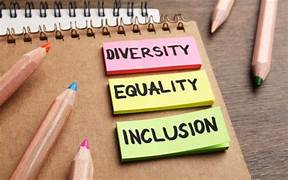 Equitable
Individualized
Use of evidence-based practices
Accessible
Meaningful
Sense of belonging
Access to the general education curriculum
Improve post-school outcomes
Beyond Inclusion
“Rightful presence in education is about co-creating an environment conducive to learning and personal growth through cultivation of a culture of true belonging for students and educators who historically are treated like “guests” in a system designed to serve a dominant or “host” culture.”   	
Source: Dibblee, I., Woods, K., & McCart, A. (2024, May). Realizing rightful presence through justice-oriented leadership. National Center on Inclusion Toward Rightful Presence; SWIFT Education Center.
RSA Grantee Example
California Department of Rehabilitation’s Pathways to Success Project funded by the Disability Innovation Fund
Preparation for STEM occupations through sector-specific specialist teams of rehabilitation counselors and business specialists leveraging artificial intelligence for customized support
Focus on increasing opportunities for participants to prepare for, participate or advance in their identified careers utilizing career pathways strategies and services 
Project Website: https://www.dor.ca.gov/Home/PathwayToSuccess
Resources
Individuals with Disabilities Education Act (IDEA) website https://sites.ed.gov/idea/ 
OSEP IDEAs That Work website https://osepideasthatwork.org/ 
Office of Special Education Programs U.S. Department of Education Technical Assistance Network
Rightful Presence Implementation Guide. (2024) National Center on Inclusion Toward Rightful Presence, SWIFT Education Center. https://brandnewbox-files.com/swift/implementation/ 
Rehabilitation Services Administration website: https://rsa.ed.gov/
National Clearinghouse of Rehabilitation Training Materials (library of material focused on intellectual disabilities): https://ncrtm.ed.gov/library?items_per_page=10&search_api_fulltext=&library%5B0%5D=disability_focus%3A41
Break15 minutes
60
Health Equity and Safety
Health Equity
Jennifer Johnson, Acting Commissioner, Administration on Disabilities 

Health and Safety: Promising Practices from the Living Well Grants 
Diana Caldwell, Vice President, The Lewin Group
61
Health Equity and Safety
Jennifer Johnson, Acting Commissioner 
Administration on Disabilities
Health Disparities and People with Disabilities: Promoting Health Equity
President’s Committee for People with Intellectual Disabilities
Why Health Equity is Important to Community Living
Maximizing health and well-being are critical to supporting other aspects of life – working, playing, learning

Without access to adequate health care, health is compromised which compromises overall quality of life
People with Disabilities Experience Health Disparities
People with disabilities face multiple barriers to care that supports their overall health and well-being

Disparities exist in:
Screening and preventive services
Cancer diagnosis and treatment
Reproductive and pregnancy care
Access to mental health care
Communication with health care professionals
Satisfaction with health care
Potential Causes of Health Disparities
Individuals’ complex underlying health conditions and competing priorities
Disadvantages in social determinants of health
Patients’ preferences for care
Inadequate training of health care professionals
Ableism 
Ineffective communication accommodations
Inaccessible medical diagnostic equipment, including weight scales and exam tables
Inadequate knowledge about ADA mandates for equitable care
General gaps in scientific evidence - often medicine for people with disabilities is not evidence-based
Exclusion from randomized clinical trials conducted to test treatment effectiveness and generate scientific evidence
Lack of health surveillance data, particularly on specific populations
Medical discrimination
Physicians’ Perceptions of People with Disabilities
More than 80% of U.S. physicians reported that people with significant disabilities have worse quality of life than nondisabled people	
Just over 40% percent of physicians were very confident about their ability to provide the same quality of care to patients with disability
56.5% strongly agreed that they welcomed patients with disability into their practices

How is this contributing to health care disparities among people with disabilities?




Iezzoni, et. al. (2021). Physicians’ Perceptions Of People With Disability And Their Health Care, Health Affairs
Increasing Life Expectancy of Individuals with Disabilities by Promoting Health Equity
68
[Speaker Notes: I want to turn now to talk about what we are doing to promote greater health equity]
Vision for Health Equity
AoD envisions living well with a disability where individuals with disabilities experience:
Better health outcomes and reduced health disparities that increases life expectancy
Equitable access to health care that supports achieving maximum physical, emotional, social, and economic well-being consistent with cultural values
Person-centered and self-directed care where decisions are supported 
Culturally competent providers that value and respect personal preferences and communication methods
69
Goal for Health Equity
AoD’s overall goal is to increase equal access to health care to support healthy living across the lifespan. We aim for the broader environment and systems to have:
Health care systems that plan for accessible services for individuals with disabilities 
Medical professionals with greater cultural competency in serving individuals with disabilities by treating people with respect and dignity, presuming competency in decision-making about their health care
Health care is influenced by and responsive to social factors impacting the health of individuals with disabilities
Health surveillance data that is inclusive of people of people with ID/DD and used to inform programs, policies, and practice
70
Goal for Health Equity
Individuals with disabilities, including those with intersectional identities to: 
Be seen as experts on their own health and disability 
Receive person-centered health care 
Have increased access to health care procedures
Have opportunities to provide input on social factors related to their health 
Be recognized through health surveillance data as an underserved/unserved population
71
AoD Projects Promoting Health Equity
Center for Transition to Adult Health Care for Youth with Disabilities: Improving healthcare outcomes and quality of life for young people with I/DD by equipping them with person-centered resources on transitioning from pediatric to adult healthcare systems. https://movingtoadulthealthcare.org/ 

Partnering to Transform Health Outcomes with Persons with I/DD (PATH-PWIDD): Building the capacity of the future health care workforce by addressing the lack of content about individuals with I/DD in current health education curriculum. https://iddhealthequity.org/ 

National Center for Disability, Equity, and Intersectionality: Identifying and reducing life-limiting inequities in healthcare, community living, and justice for people with disabilities. https://thinkequitable.com/
AoD Projects Promoting Health Equity
The Link Center – Bridging I/DD and Mental Health Systems: Improving supports available to children and adults with I/DD, brain injuries, and other cognitive disabilities with co-occurring mental health conditions by providing training and technical assistance and advancing systems change that will increase access to effective services and supports for people with co-occurring conditions. https://acl.gov/TheLinkCenter 

State Inter-system Service Training and Planning to Support the I/DD Population with Co-Occurring Mental-Behavioral Health Issues: Multi-disciplinary teams of I/DD state agency and mental and behavioral health state agency personnel working together to improve coordination between the two agencies and other key partners.

I/DD Counts! An intra-agency effort to establish and maintain valid and reliable prevalence rates of I/DD and to improve data about health status and factors that influence health outcomes of individuals with I/DD. https://acl.gov/iddcounts
73
Health Equity and Safety
Diana Caldwell, Vice President 
The Lewin Group
President’s Committee for People with Intellectual DisabilitiesSeptember 27, 2024
Diana Caldwell, The Lewin Group
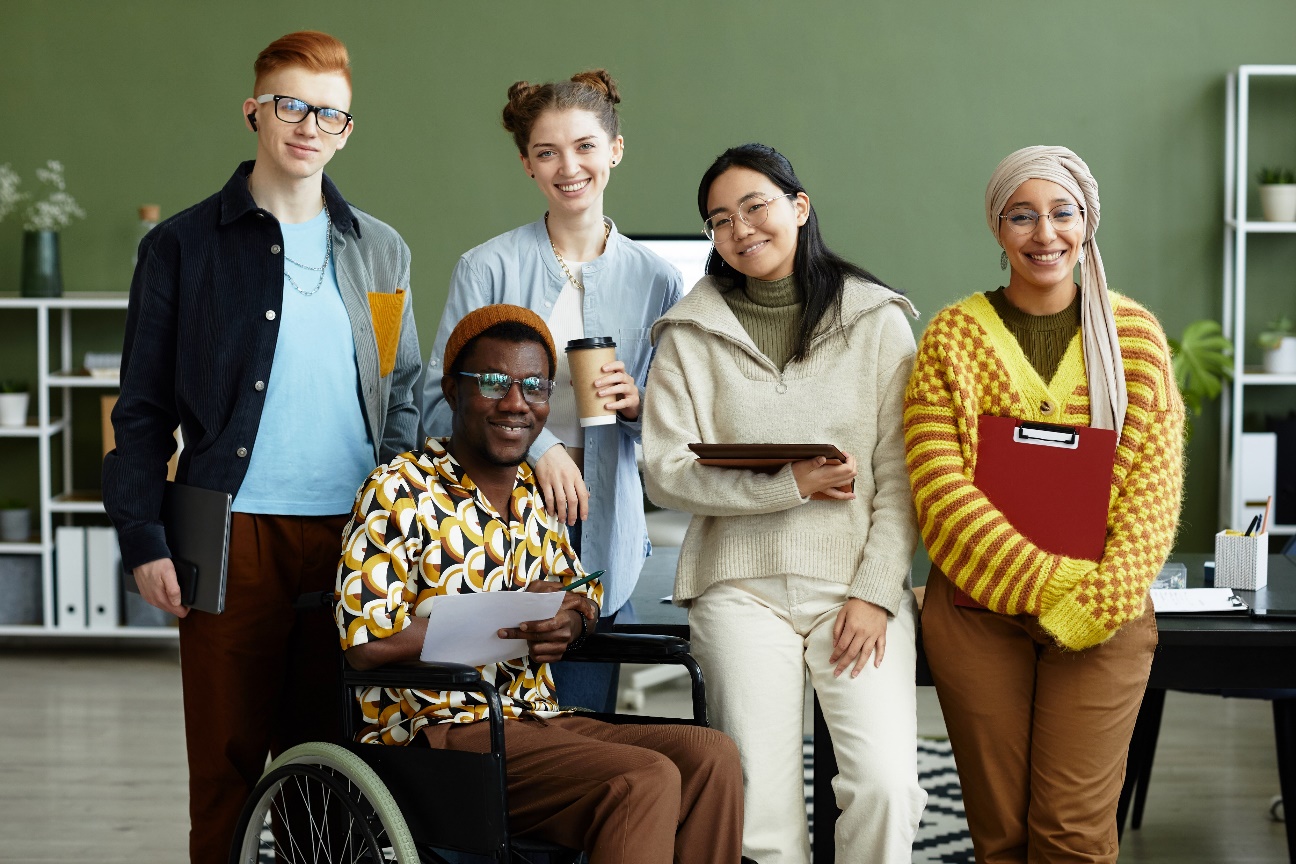 Health and Safety: Promising Practices from the Living Well Grants
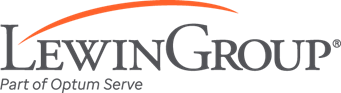 Flow of Today’s Remarks
1     Background and Living Well Grant Purpose

2     Promising Practices

3     Questions and Discussion
LW Cross-Site Evaluation
September 2024
Background and Living Well Grant Purpose
Living Well – Model Approaches for Enhancing the Quality, Effectiveness and Monitoring of Home and Community-Based Services for Individuals with Developmental Disabilities
Background
There is a significant shift toward people with intellectual and developmental disabilities (ID/DD) living in community settings.
People with ID/DD living in home and community-based settings are more likely than their peers in institutional settings to make their own choices, have friends who are not paid staff, and have a paid job in the community.
87% increase in people with ID/DD living in small group settings (i.e., 4-6 people)
144% increase in people with ID/DD living in their own home
135% increase in people with ID/DD living in a host or foster home
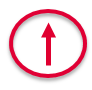 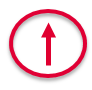 47% decrease in people with 
ID/DD living in facilities
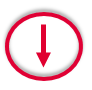 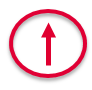 Between 1996 and 2019. Source: Larson, S.A., Neidorf, J., Pettingell, S., Sowers, M. (2022). Long-term supports and services for persons with intellectual or developmental disabilities: Status and trends through 2019. Minneapolis: University of Minnesota, Research and Training Center on Community Living, Institute on Community Integration. 
Source: Human Services Research Institute and National Association of State Directors of Developmental Disabilities Services. (2019). National Core Indicators In-Person Survey: 2017-2018 Final Report. Human Services Research Institute and National Association of State Directors of Developmental Disabilities Services. Retrieved from https://legacy.nationalcoreindicators.org/upload/core-indicators/17-18_IPS_National_Report_PART_I_update_CA_entitlement.pdf.
[Speaker Notes: Living in home and community-based settings is associated with positive outcomes. For example, people with ID/DD who receive HCBS are more likely than people with ID/DD living in institutional settings to make their own choices, have friends who are not paid staff, and have a paid job in the community.]
Background (cont’d)
On average, more than one in five (21%) respondents to the NCI-I/DD survey reported feeling afraid in one or more locations (home, neighborhood, workplace, etc.)
People with ID/DD are more likely than their peers without disabilities to experience abuse, neglect, or exploitation, in part due to:
System Level
Complex and fragmented state monitoring systems
Lack of state compliance with federal and state requirements for reporting and monitoring critical incidents
Individual Level
Social isolation
Fear of retribution
Inability – or perceived inability – to report abuse or neglect
Source: National Core Indicators. National Core Indicators: 2022-2023 Data Report - Safety. Human Services Research Institute and National Association of State Directors of Developmental Disabilities Services. Retrieved from IPS 22-23 National Report Chapter 12 - Safety (nationalcoreindicators.org)
Source: Disability Justice. (n.d.). Abuse and Exploitation of People with Developmental Disabilities. Disability Justice. Retrieved from https://disabilityjustice.org/justice-denied/abuse-and-exploitation/.
Source: Office of Inspector General, Department of Health and Human Services. (2016). Massachusetts did not comply with federal and state requirements for critical incidents involving developmentally disabled Medicaid beneficiaries. Office of Inspector General, Department of Health and Human Services. Retrieved from https://www.oig.hhs.gov/oas/reports/region1/11400008.pdf.
[Speaker Notes: Variations in access to and quality of HCBS across the country can put the well-being of people with ID/DD at risk, as people with ID/DD are more likely than their peers without disabilities to experience abuse, neglect, or exploitation.

For example, individuals with certain cognitive disabilities may find it difficult to communicate and report their abuse effectively under current reporting systems. 

The reporting and monitoring of critical incidents varies widely, as state monitoring systems are often complex and fragmented, with multiple agencies responsible for receiving and responding to reports of suspected abuse. States may also face vulnerabilities or weaknesses in their systems related to clearly defining incidents, balancing risk with health and safety, designing monitoring systems that reflect the cultural diversity of the state, and implementing effective incident management.

For example, the U.S. Department of Health and Human Services (HHS) Office of Inspector General (OIG) conducted an audit in 2016 to determine whether states complied with federal and state requirements for reporting and monitoring critical incidents involving Medicaid beneficiaries with developmental disabilities in group homes. When this audit revealed significant gaps in how state agencies reported, recorded, and addressed critical incidents, OIG, the Administration for Community Living (ACL), and the HHS Office for Civil Rights issued a joint report summarizing OIG’s audit findings and outlining model practices for states. In 2023, the National Adult Protective Services (APS) Technical Assistance Resource Center Project, established by ACL, also released a report analyzing the current landscape of APS program structure and operations across the United States.]
Living Well Grant Purpose
In 2017, the Administration on Disabilities (AoD) issued a funding opportunity announcement for Living Well – Model Approaches for Enhancing the Quality, Effectiveness and Monitoring of Home and Community-Based Services for Individuals with Developmental Disabilities (Living Well) 
By developing and testing one or more model approaches of a coordinated and comprehensive system, projects intend to:
Increase community integration and independence of individuals with developmental disabilities
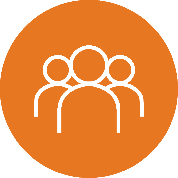 Improve the quality of HCBS
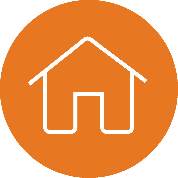 Grant Design: Two Core Components
Each grantee designed one or more model approaches, including two interrelated core components for enhancing and assuring the independence, integration, safety, health, and well-being of individuals living in the community:




Community Monitoring – Develop and implement a coordinated system with the incorporation of partnerships to monitor the safety, health, and well-being of individuals with ID/DD living in the community, and identify and eliminate risk factors for abuse, neglect, and exploitation.
Community Capacity Building – Apply evidence-based practices and innovative strategies to support individuals with ID/DD living in or moving to the community; improve access to and quality of community services; reduce and mitigate abuse and neglect; and support individuals’ empowerment, independence, and rights.
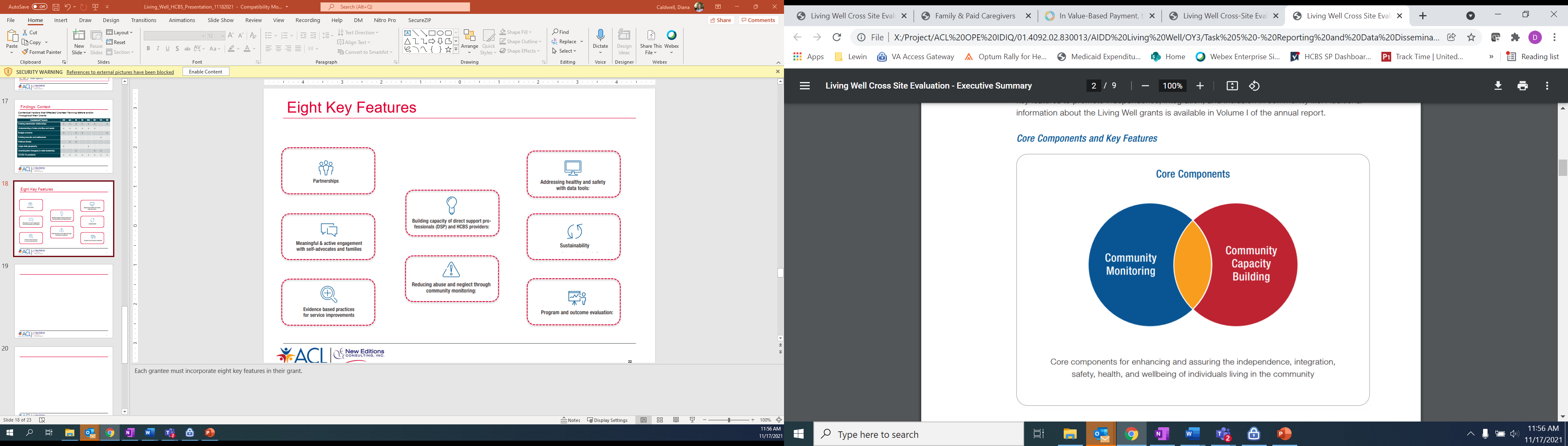 Grantees
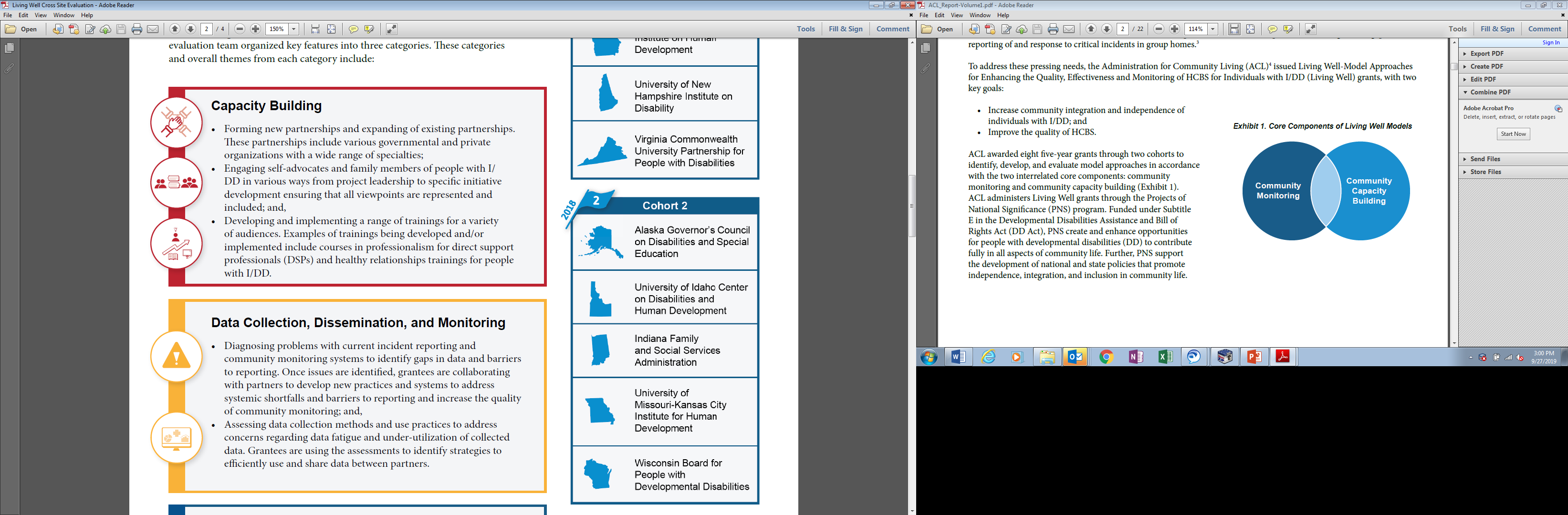 AoD awarded eight five-year grants:
Cohort 1: Three grants awarded in 2017
Cohort 2: Five grants awarded in 2018
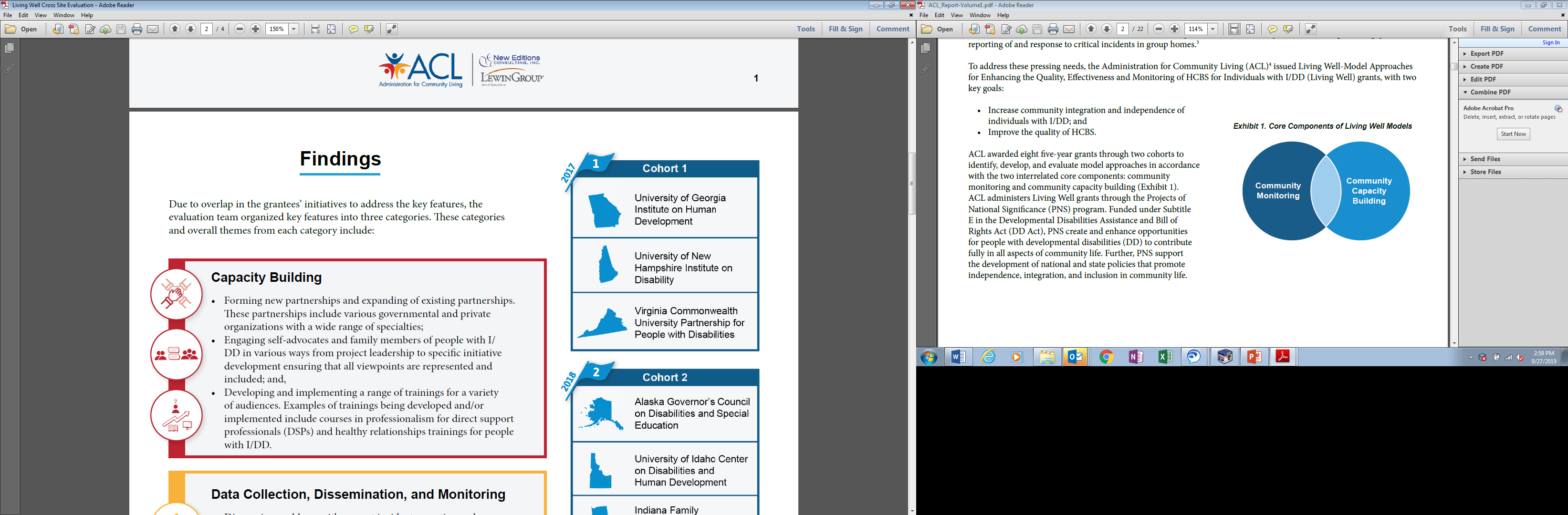 Promising Practices
Living Well – Model Approaches for Enhancing the Quality, Effectiveness and Monitoring of Home and Community-Based Services for Individuals with Developmental Disabilities
Grant Recipient Highlights: Leveraging Living Well to Improve Health and Safety
Systems Change
Policy Advocacy and Recommendations
Increasing Awareness
Resource Development and Trainings
Self-Advocate Capacity Building
Workgroups, Trainings, and Leadership Activities
[Speaker Notes: Grant recipients sought to identify and eliminate the risk factors for tracking, redressing, and preventing abuse, neglect, and exploitation in community settings]
Systems Change: Idaho and Wisconsin
Idaho
Advocated for a centralized agency to report and monitor abuse and neglect
Developed recommendations for a caregiver misconduct registry, a centralized reporting number, and support services for victims of abuse
Grant recipients engaged with elected officials and state agencies (e.g., Medicaid, ID/DD) to guide their work, convene stakeholders, and help develop budget and policy recommendations.
Wisconsin
Advocated for expanding the Elder Abuse Hotline to include individuals with ID/DD
Developed a policy report and budget recommendations
Increasing Awareness: Alaska and Wisconsin
Alaska
Developed PSAs to raise awareness of abuse among the general public
Engaged self-advocates to share their stories and perspectives
Grant recipients educated individuals with ID/DD, their families, and others who provide support to individuals with ID/DD by providing trainings and written resources to define abuse, offer guidance for recognizing signs of abuse, and provide instruction on reporting abuse.
Wisconsin
Worked with pilot provider sites to increase ability to identify abuse and neglect and build confidence in reporting
Improved knowledge with Living Well learning activities (e.g., Let’s Talk About Rights, learning collaboratives)
Self-Advocate Capacity Building: Alaska and Wisconsin
Idaho
Created the Culturally Responsive Advisory Group to include Latinx perspectives and build leadership capacity
Grant recipients promoted health and well-being by offering training and resources for individuals with ID/DD to understand and advocate for their rights. They also promoted self-advocacy through trainings, advocacy events, and leadership opportunities for self-advocates.
Wisconsin
Built self-advocacy skills through learning activities (e.g., Safe and Free, Let’s Talk About Rights)
Missouri
Developed statewide leadership networks for self-advocates and family members, including training opportunities
Questions and Discussion
Living_Well_Evaluation@Lewin.com
Living Well – Model Approaches for Enhancing the Quality, Effectiveness and Monitoring of Home and Community-Based Services for Individuals with Developmental Disabilities
LUNCH
89
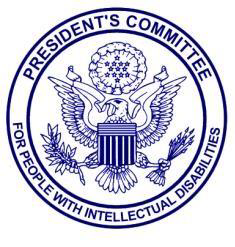 PART III – The Future Road Ahead
Innovation – Advancements in Access to Technology Solutions
Jeanine Zlockie
Director of Technical Assistance & Special Projects, NASDDDS
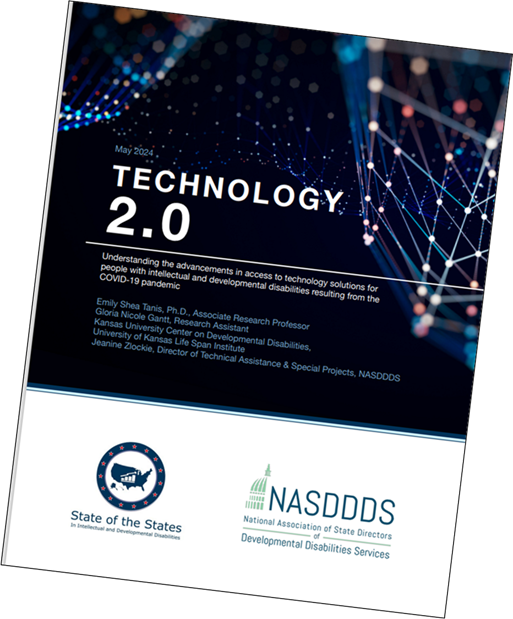 PCPID Meeting

September 27, 2024
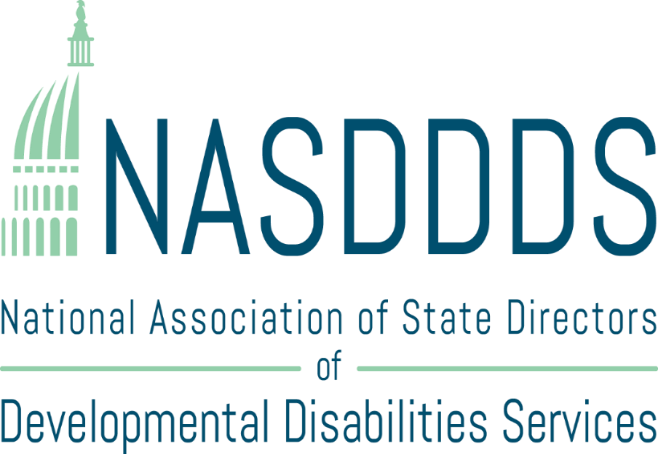 Jeanine Zlockie Director of Technical Assistance & Special Projects
[Speaker Notes: Good afternoon, everyone, I am delighted to be her.  My name is Jeanine Zlockie, and I am the Director of TA and Special Projects at NASDDDS.  
We know that States are Expanding the use 
of Technology solutions for individuals with I/DD As part of disability support services, integrating technology into the home, work, and community activities to enable persons with disabilities to increase autonomy, access to the community, and engage with others.]
Background on NASDDDS Technology Efforts
[Speaker Notes: I would like to just highlight some of NASDDDS technology efforts as we  have been tracking state technology efforts for quite some time.  We participate in the national technology consortium so that we can stay close to all fo the states participating and hear about the innovative work they are doing/

We participate on the national technology consortium – to learn from states across the country and keep abreast of their advancements.

Two technology solutions surveys were generated in partnership with Dr. Shea Tannis and I will review both of those in the next slides.

NASDDS provided comments on the 1915 C technical guide updates draft regarding remote monitoring and telehealth 

 NASDDDS through our contract with New Editions provided two webinars for CMS on beyond the pandemic how technology influences and ensures and integrated life in the community and the links are reflected on these slides.

And we are also part of the national technology worgroup.]
Background on NASDDDS Technology Efforts Cont.
[Speaker Notes: Technology Affinity Group – first meeting held at NASDDDS Annual Conference (November 2023).  Some of the themes identified during that meeting: 
- ensuring privacy and choice while leveraging tech; 
- need to engage with CMS for policy modernization; and, 
- the important role system partners play in the use of technology (case managers, providers, etc.) Although the primary focus of the affinity group will be NASDDDS state members, periodic engagement with a broader set of partners is possible. 

I mentioned the Technology Solution survey on the previous slide and I wanted to take the opportunity to talk about the first survey first before reviewing the most recent.

In the Spring of 2018, the NASDDDDS Policy Workgroup in collaboration with Dr. Shea Tanis then at the Coleman Institute, now at University of Kansas (State of the States in Intellectual and Developmental Disabilities Longitudinal Data Project of National Significance) launched the first Technology Solutions State Survey. 

The results provided a glimpse at the access, barriers, and funding streams utilized for states to provide technologies to people with intellectual and developmental disabilities (I/DD) across the nation. 

NASDDDS National Policy Workgroup –identified successful technology strategies used by states and gaps were there were areas of particular and immediate need.

From that work  NASDDDS and DR. Shea Tanis, co-authored a Brief: Technology for People With Intellectual/Developmental Disabilities and Their Families NASDDDS’ National Policy Workgroup Subcommittee Summary of Discussions, Promising Practices, and Considerations for State I/DD Agencies  (linked here)

A second survey was initiated in the Spring of 2023 to identify promising practices and strategies as states accelerated the adoption to technologies during the COVID-19 pandemic. 
The survey posed questions about funding, barriers, services, and systems-change efforts. 
 The results of the survey will help provide information to funding agencies (including CMS) as they consider policy adjustments to keep pace with technological innovations in services and programs.

Without further ado am going to turn this presentation over to Donald Clark, from DC DDS to introduce himself and the other speakers for today.]
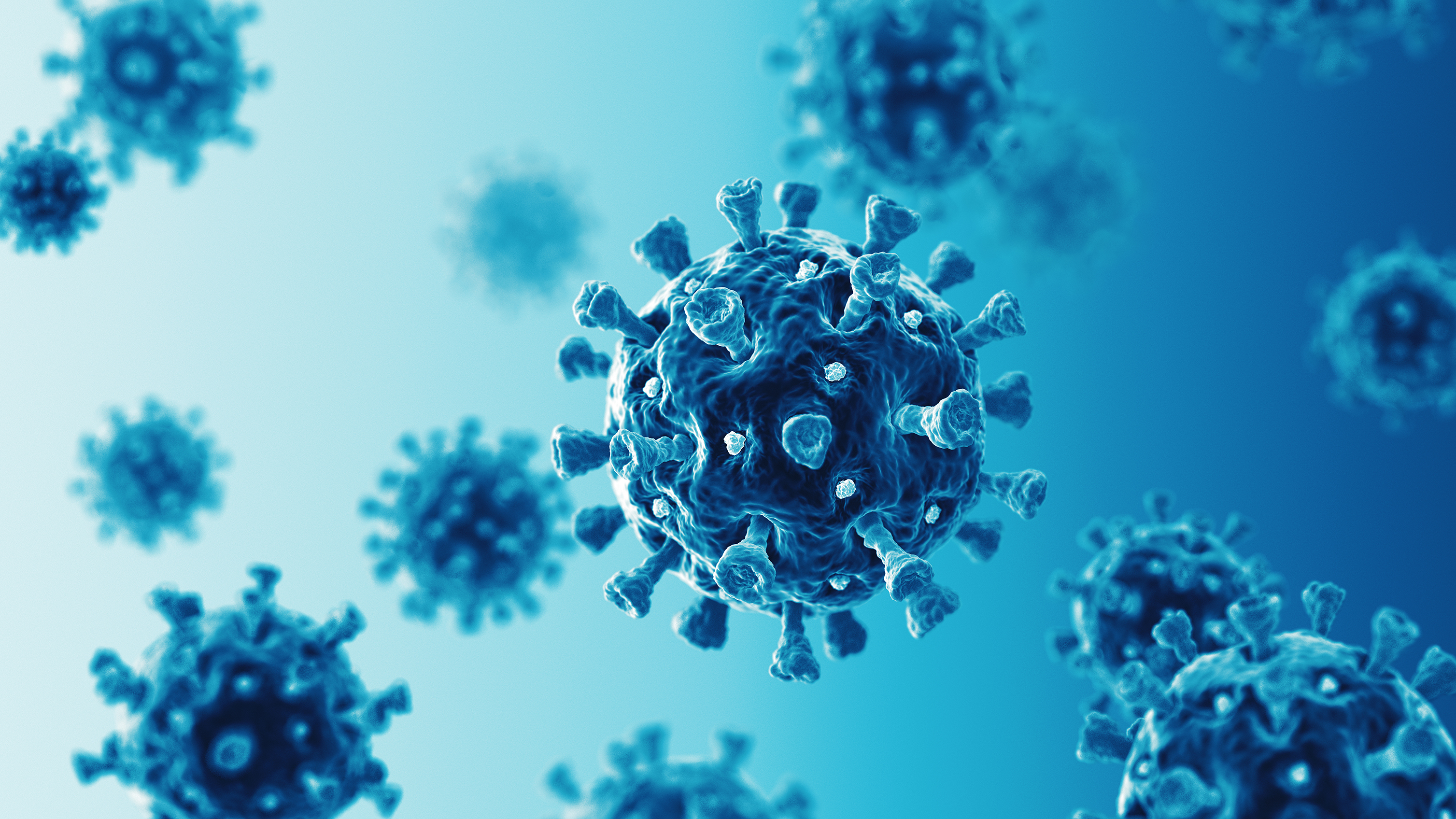 The COVID-19 pandemic was the catalyst that allowed for the investments in technology
Impact of COVID-19 on Technology
[Speaker Notes: The COVID-19 pandemic devastated and disrupted the nation leading to approximately 1.15 million deaths in the United States. Social isolation was already a concern for individuals with disabilities prior to the pandemic, but further impacted the I/DD community were COVID-19 mitigation strategies such as social distancing, safer at home requirements, loss of care giving staff, limited availability of services and much more. In response to the pandemic, State DD agencies were thrust into re-evaluating the use of technology and technology solutions by relying upon innovative approaches and emerging technologies to address the needs of people with I/DD and their families. 

 It was the catalyst though that allowed for the investments in technology As Technology solutions quite, frankly, were the solution.]
TECHNOLOGY SOLUTIONS 2.0:  A Survey of Program and Service Innovations for Advancing Access to Technology Solutions
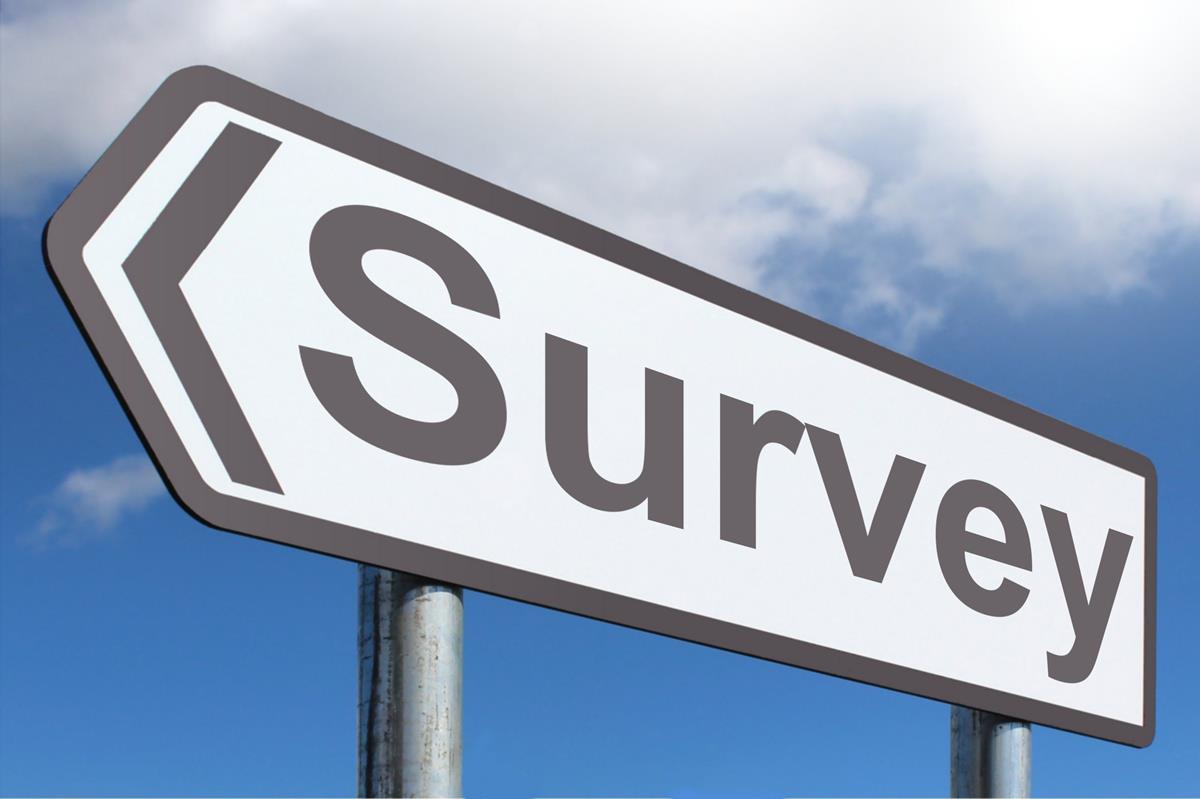 40 states  participated
Technology solutions 2.0
[Speaker Notes: I would like to focus on the newest survey results for a bit.  In the fall of 2023, NASDDDS and Dr. Shea Tanis from the State of the States in Intellectual and Developmental Disabilities launched our second Technology Solutions State Survey in which 40 states had participated.  We wanted to set the landscape for the discussion of state tech data by comparing the data from our 2019 survey.  We focused on three primary areas:  funding for technology solutions, operational specifications and benchmarking for systems change.  I will briefly run through some of the findings in those three areas.]
Funding for Technology Solutions
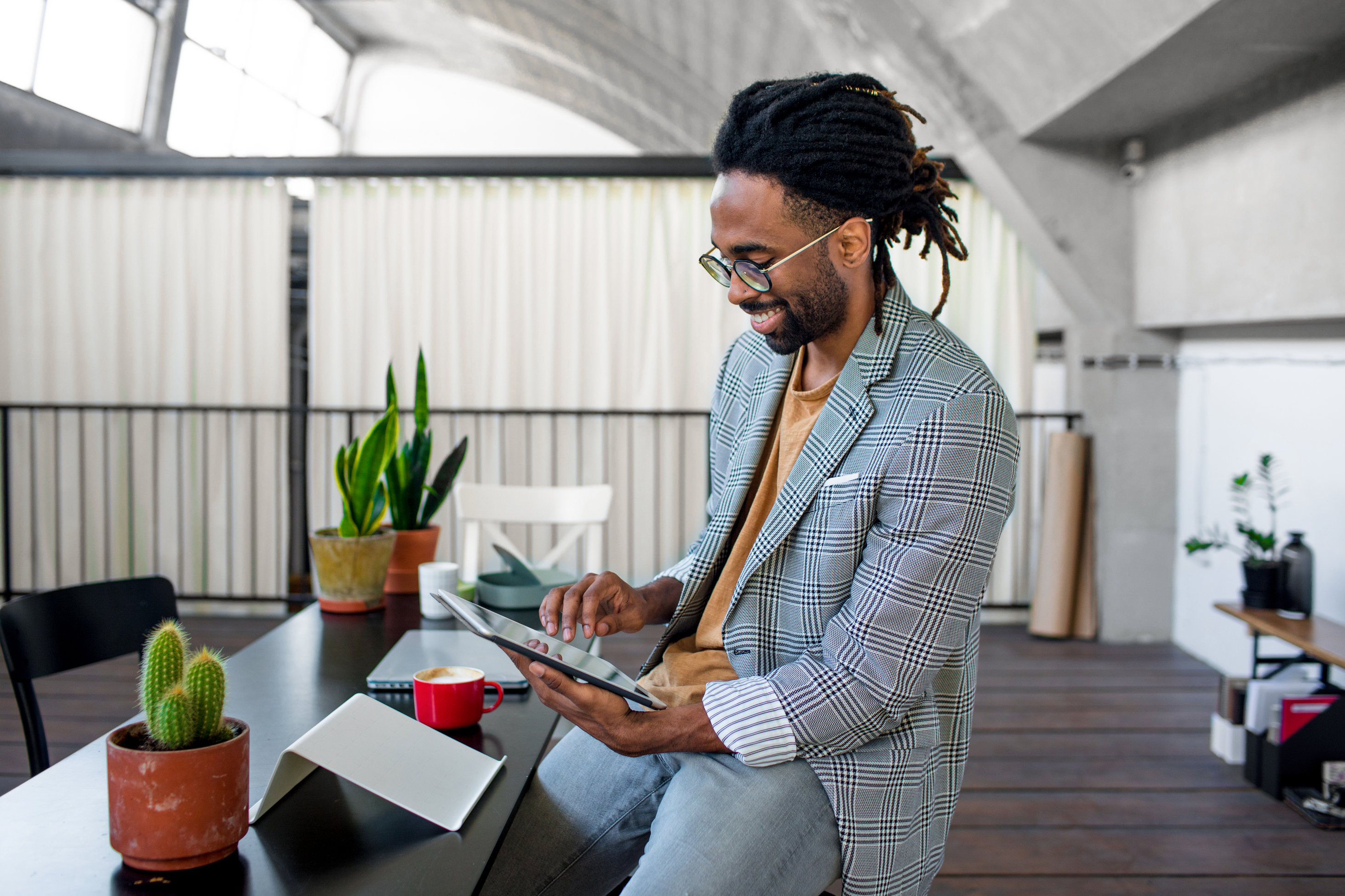 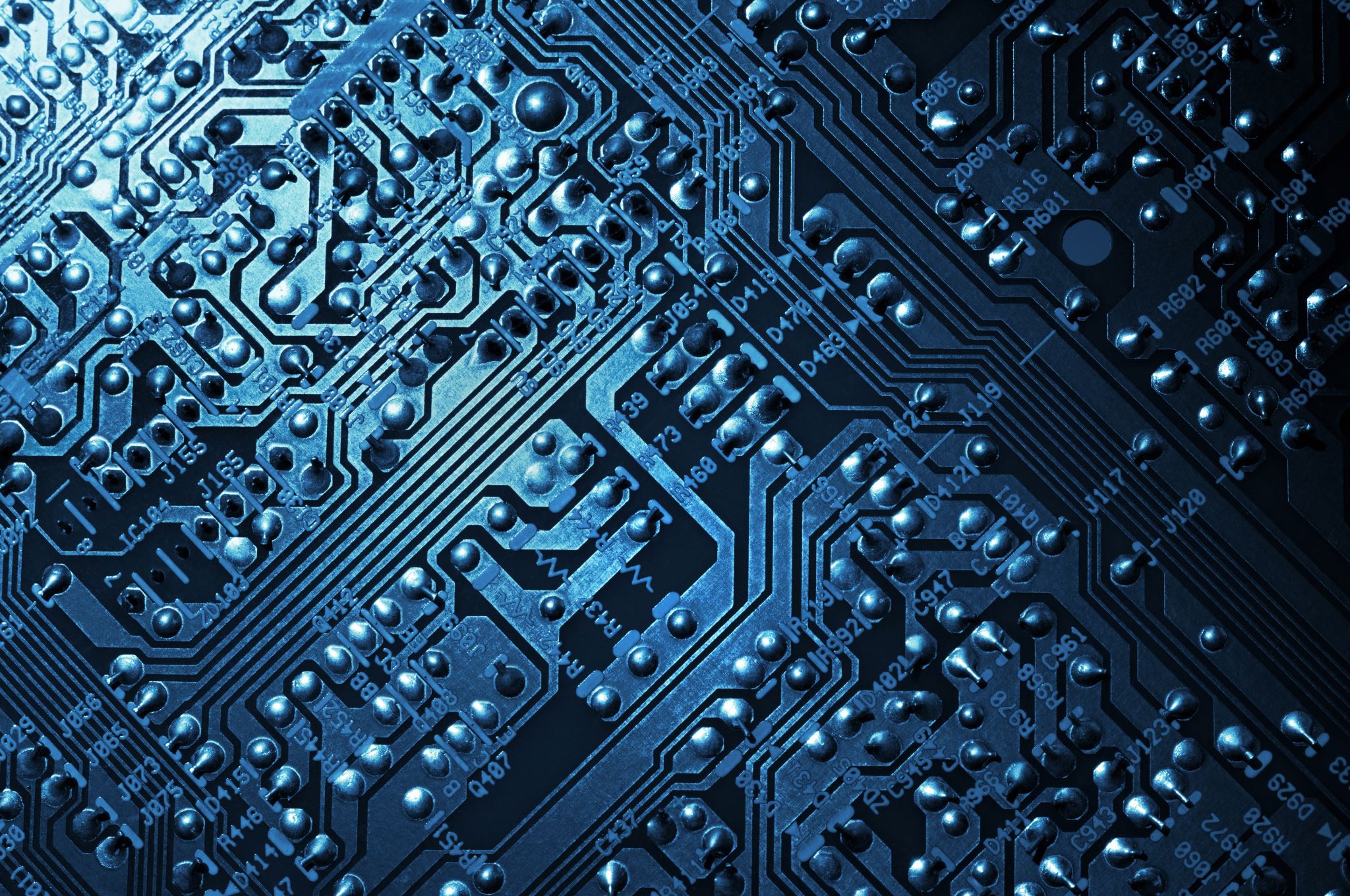 State and Federal Funding Technology Solutions
States providing funding for tech rose by 20% in the survey results.  
HCBS waivers remain the dominant funding vehicle and 93% of state developmental disability agencies listed the Medicaid Home and Community-Based Services Waiver(s) 1915(c) as the primary authority used to purchase technologies.
Followed by Fifty percent of states listing vocational rehabilitation as the authority to purchase technology. However, state agencies identified other funding authorities such as state plan services and general funds as other dominant funding streams.
[Speaker Notes: Funding for Technology Solutions - States providing funding for tech rose by 20% in this new report.  This graphic shows that HCBS waivers remain the dominant funding vehicle followed with 93% of state developmental disability agencies listed the Medicaid Home and Community-Based Services Waiver(s) 1915(c) as the primary authority used to purchase technologies.

Followed by Fifty percent of states listing vocational rehabilitation as the authority to purchase technology. However, state agencies identified other funding authorities such as state plan services and general funds as other dominant funding streams.]
Operational Specifications
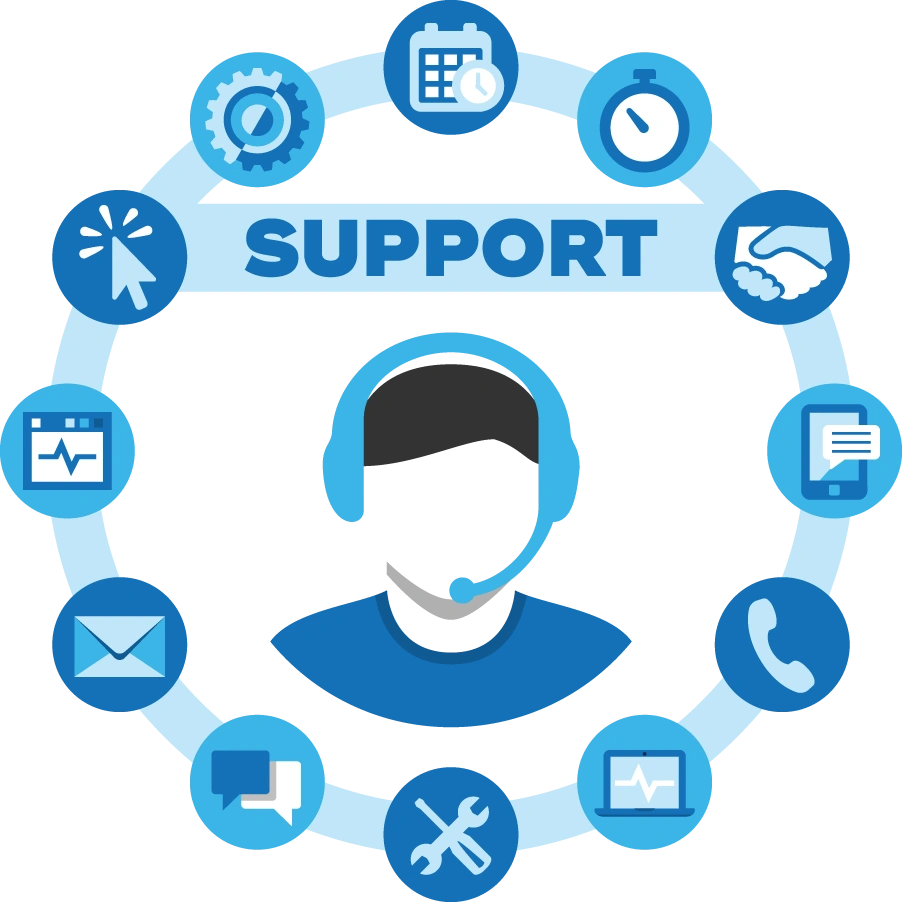 Remote supports has paved the way for creative rate structures, broadband access, training opportunities.
41% of states used remote supports for supported living from 2019 to 2020
29% increase in remote monitoring in-general from 2020-2021 giving a total of a 41% increase in just two years (2019-2021)
Terminology Matters
[Speaker Notes: There is a myriad of terms being used across the country   telehealth, remote monitoring, virtual services, tch solutions, telemedicine, teleservice.  Remote supports have gained popularity as a technology solution due to the preexisting remote monitoring service definitions, apparent cost efficiencies, and demonstrations of personal growth through interdependence.]
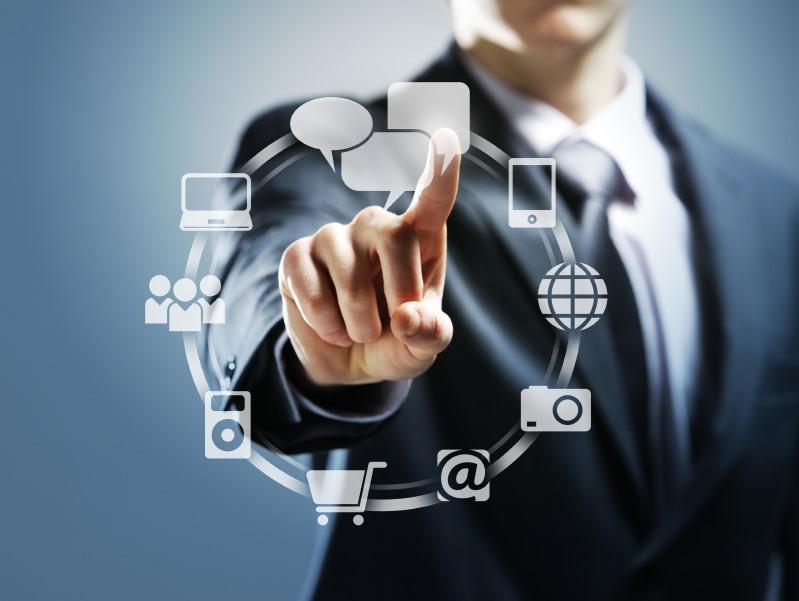 Benchmarking for Technology First Systems Change
Technology First began as a movement but has transformed into a "framework for systems change where technology is considered first in the discussion of support options available to individuals and families through person-directed approaches to promote meaningful participation, social inclusion, self-determination, and quality of life" (Tanis, 2019). 

Eighteen states are engaged in Technology First activities.
This Photo by Unknown Author is licensed under CC BY-SA-NC
Technology First State Activities
Challenges
Inconsistent terminology: Different terms are often used, interchangeably and sometimes with distinct definitions, in guidance, webinars, and Requests for Additional Information (RAIs). 
Variation in policies across states and HCBS populations
Payment barriers 
Misperceptions regarding Medicaid-covered population’s access to technology 
Data limitations: The lack of available data limits the feasibility of conducting a comparable state-by-state analysis of technology provision.
[Speaker Notes: Consistency in how we approach and expand technology from a Medicaid perspective requires thoughtful consideration and policy decisions to help reduce barriers to care and improve and enhance the use of technology supports in Medicaid HCBS programs.]
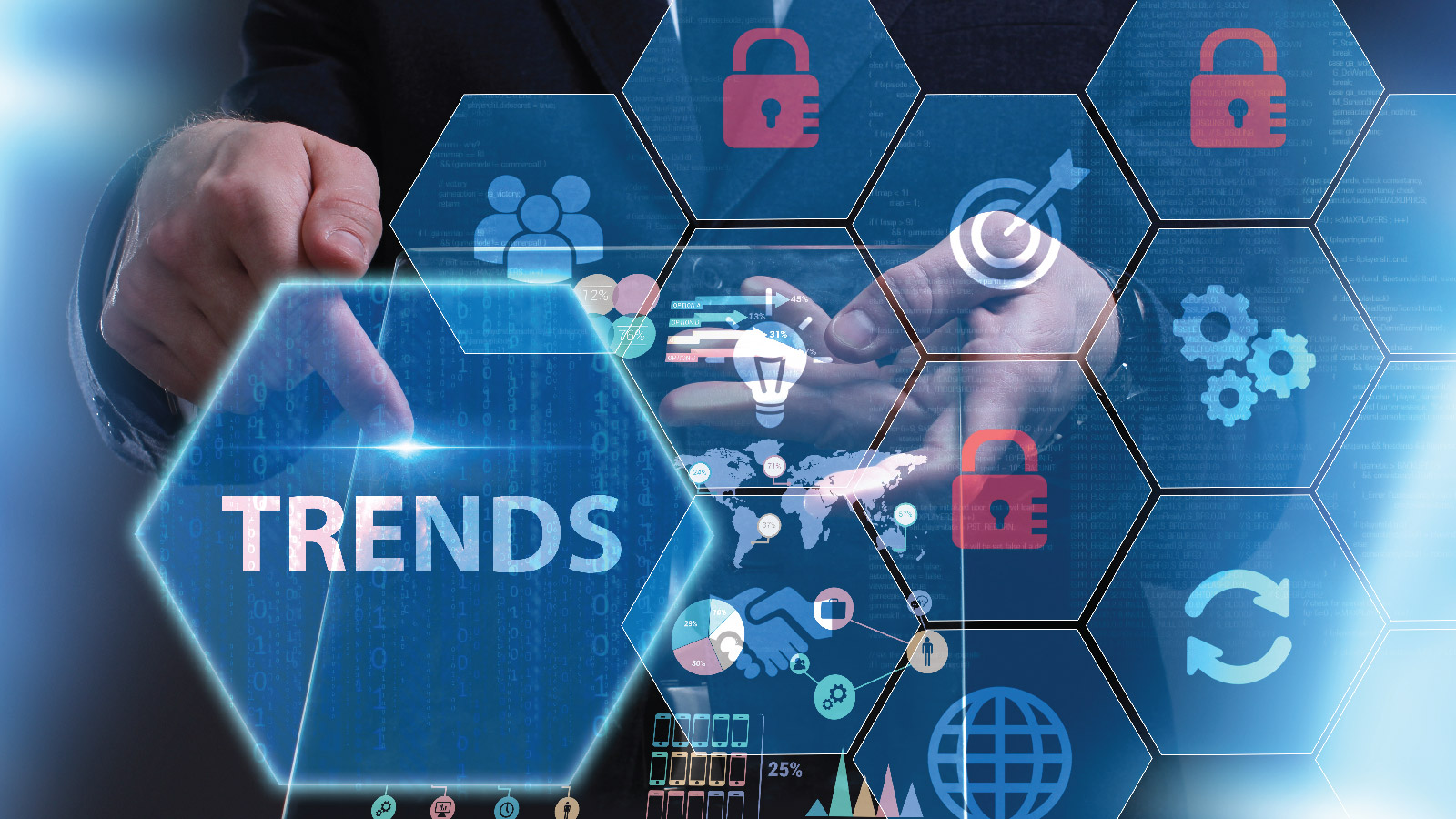 How to Support Technology Moving Forward (1 of 3)
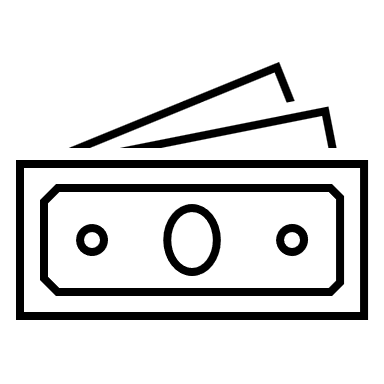 Funding vehicles and authorities need to be more refined.

Terminology alignment should be addressed.

 Establish data and tech first benchmarks to evaluate the success of any tech initiatives.
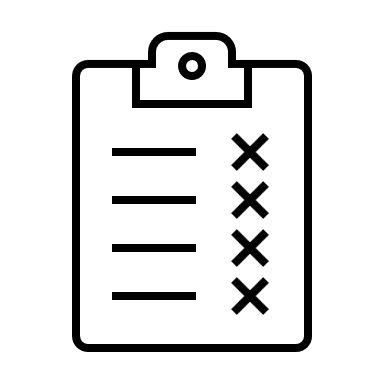 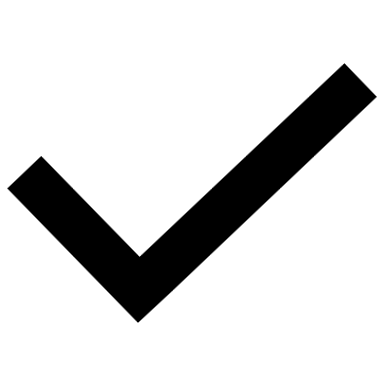 This Photo by Unknown Author is licensed under CC BY-SA-NC
[Speaker Notes: In closing, and you will see some of these things reflected in the tech working doc for discussion that 39 states who participated in the survey believe technology solutions and supports could be used as a tool to address the DSP workforce crisis.]
How to Support Technology Moving Forward (2 of 3)
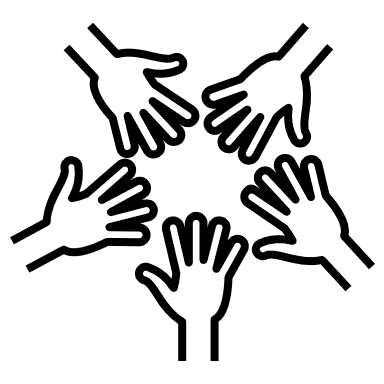 Conduct targeted educational campaign(s) to educate HCBS recipients, caregivers, case managers, direct service workers, and providers about underutilized services (e.g., supported employment, supported housing, and peer support) and how technology may be used as a best practice model.  


Increase professionals beyond case managers’ understanding of the tech services and how they can be provided in leu of or in addition to in-person supports and how that is done from a priority outcome lens. 


Integrate connected technologies with the aim of increasing independence for people with disabilities.


Ensure process standards that provide equitable access within the waivers.
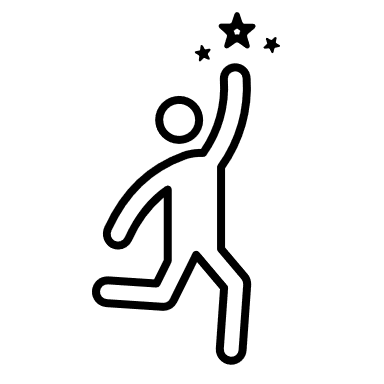 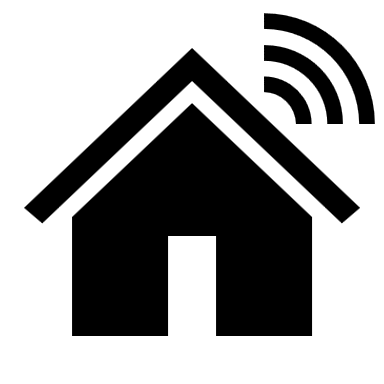 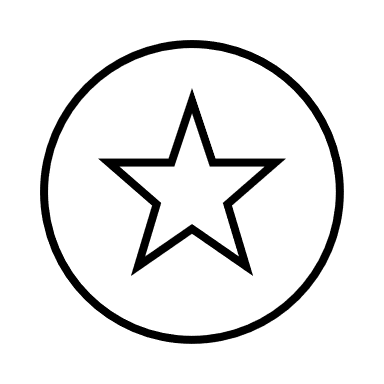 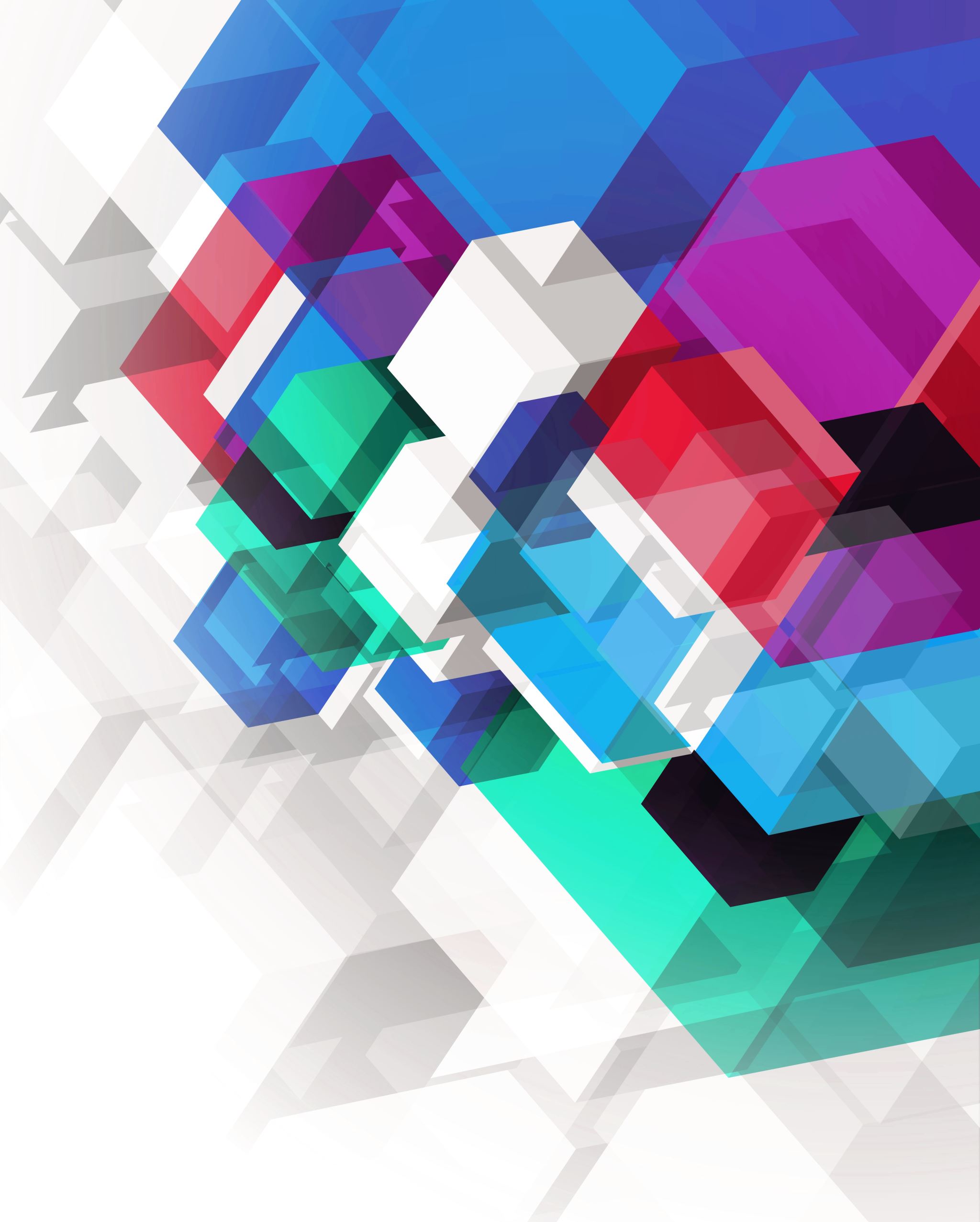 How to Support Technology Moving Forward (3 of 3)
Provide grants for the development and implementation of new HCBS business models such as expanded use of technology, environmental modifications, transportation alternatives and services to provide new or additional HCBS

Support Innovative Technology Projects Through the Award of Innovation Grants
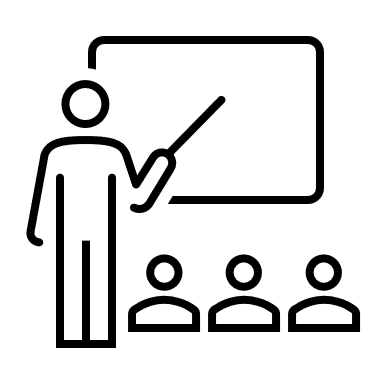 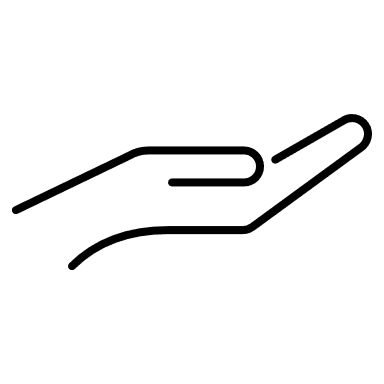 Thank You!
Questions?
For More Information Please Contact: 

Jzlockie@nasddds.org
PCPID Members Reflect on Key Leading Learning Moments from Two Day PCPID Meeting
PCPID Citizen Members 
PCPID Ex-Officio Members
Summary of Deliberations, Proceedings, and Next Steps
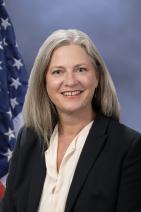 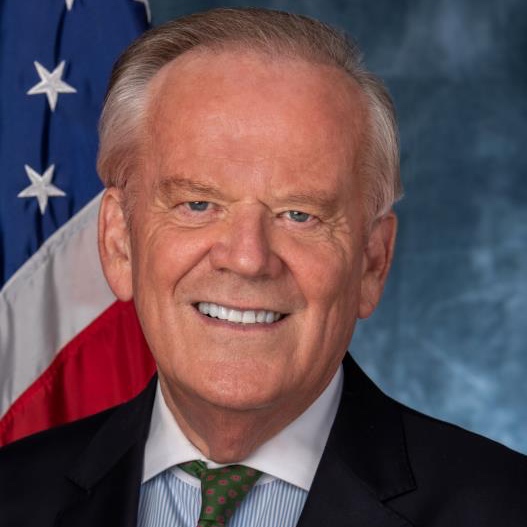 Jim Brett
PCPID Chair
Jennifer Johnson
Acting Commissioner
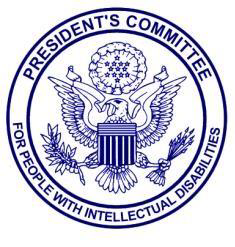 DAY TWO:FRIDAY, SEPTEMBER 27
ADJOURNMENT OF DAY 2 OF 2
THANK YOU